2 0 1 1
9.B
2 0 2 0
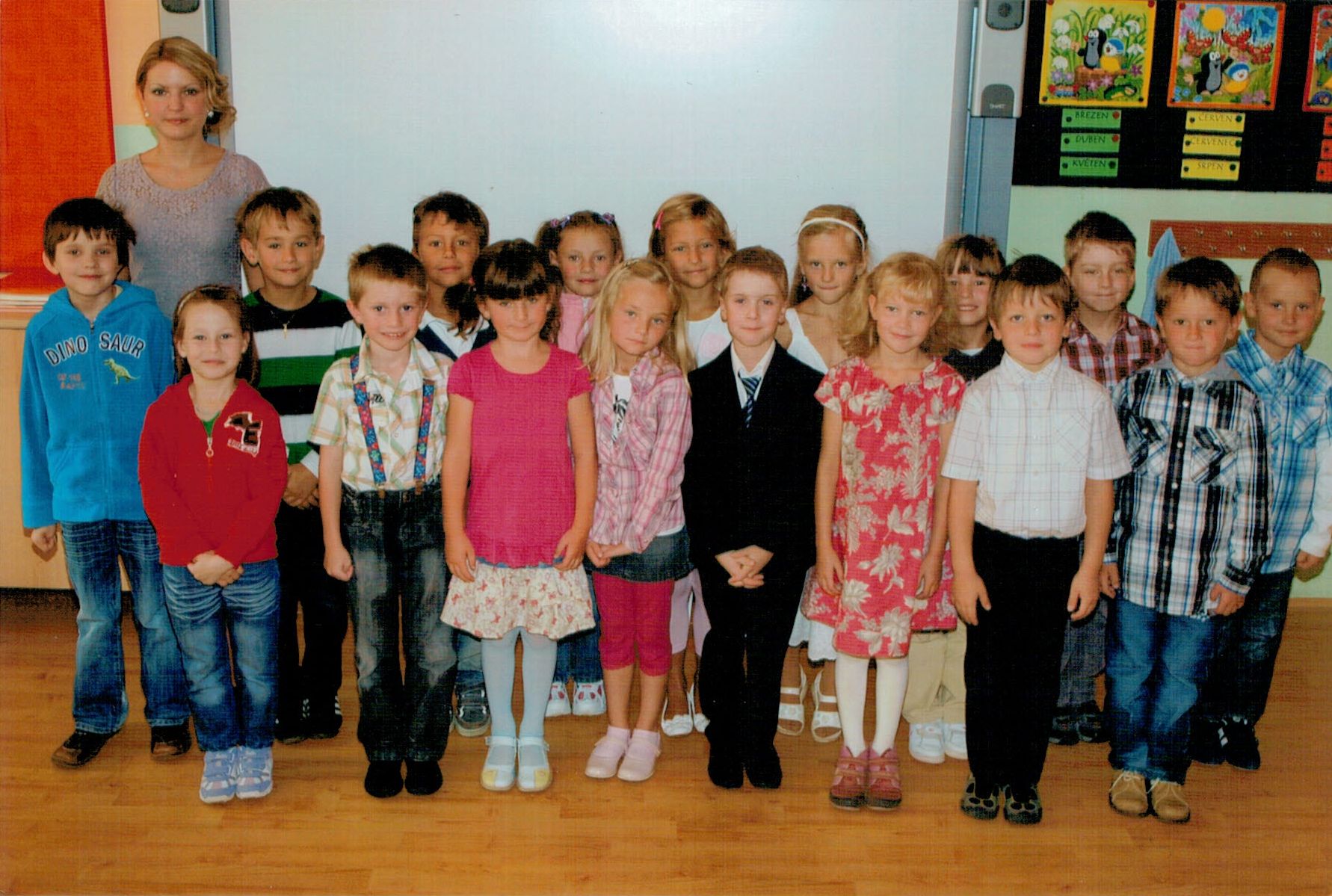 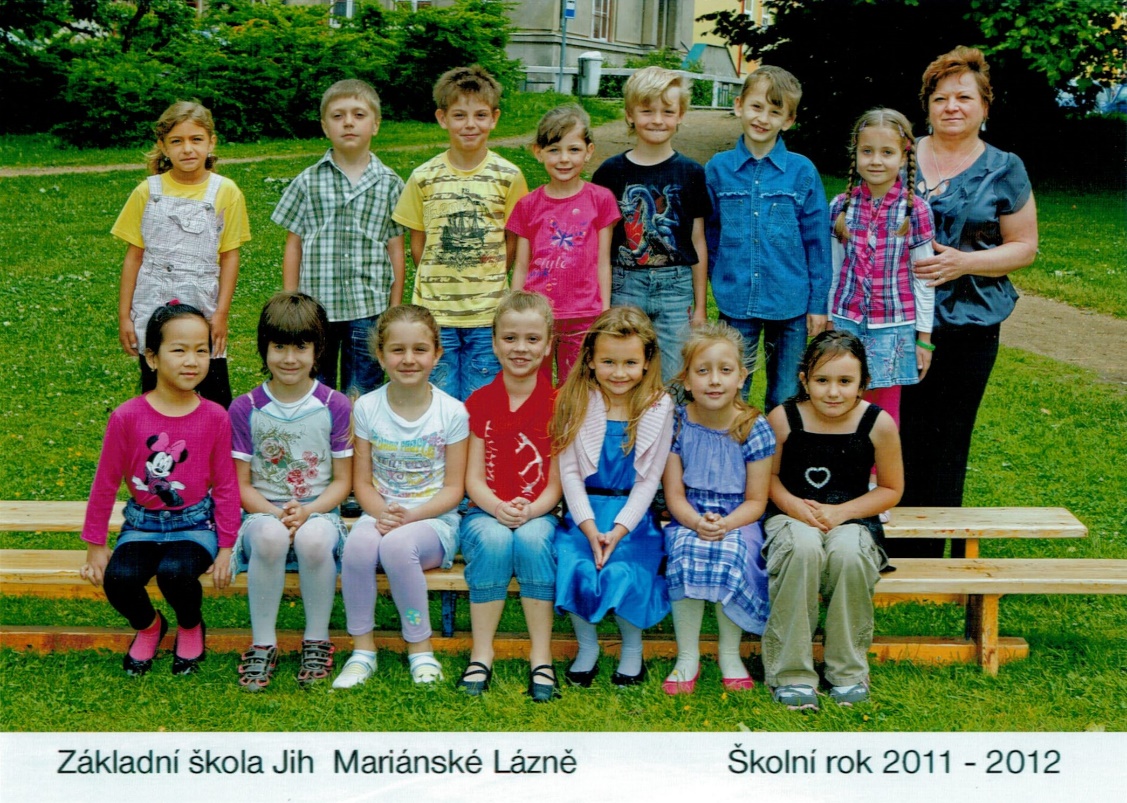 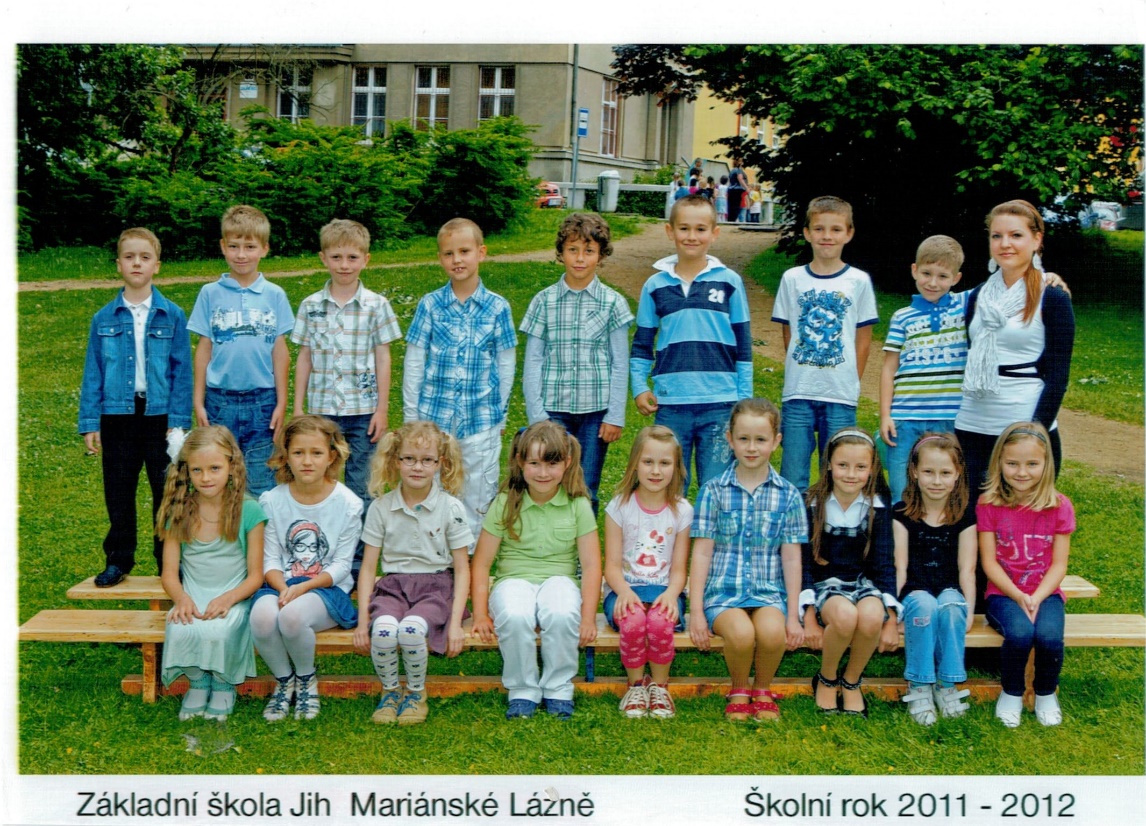 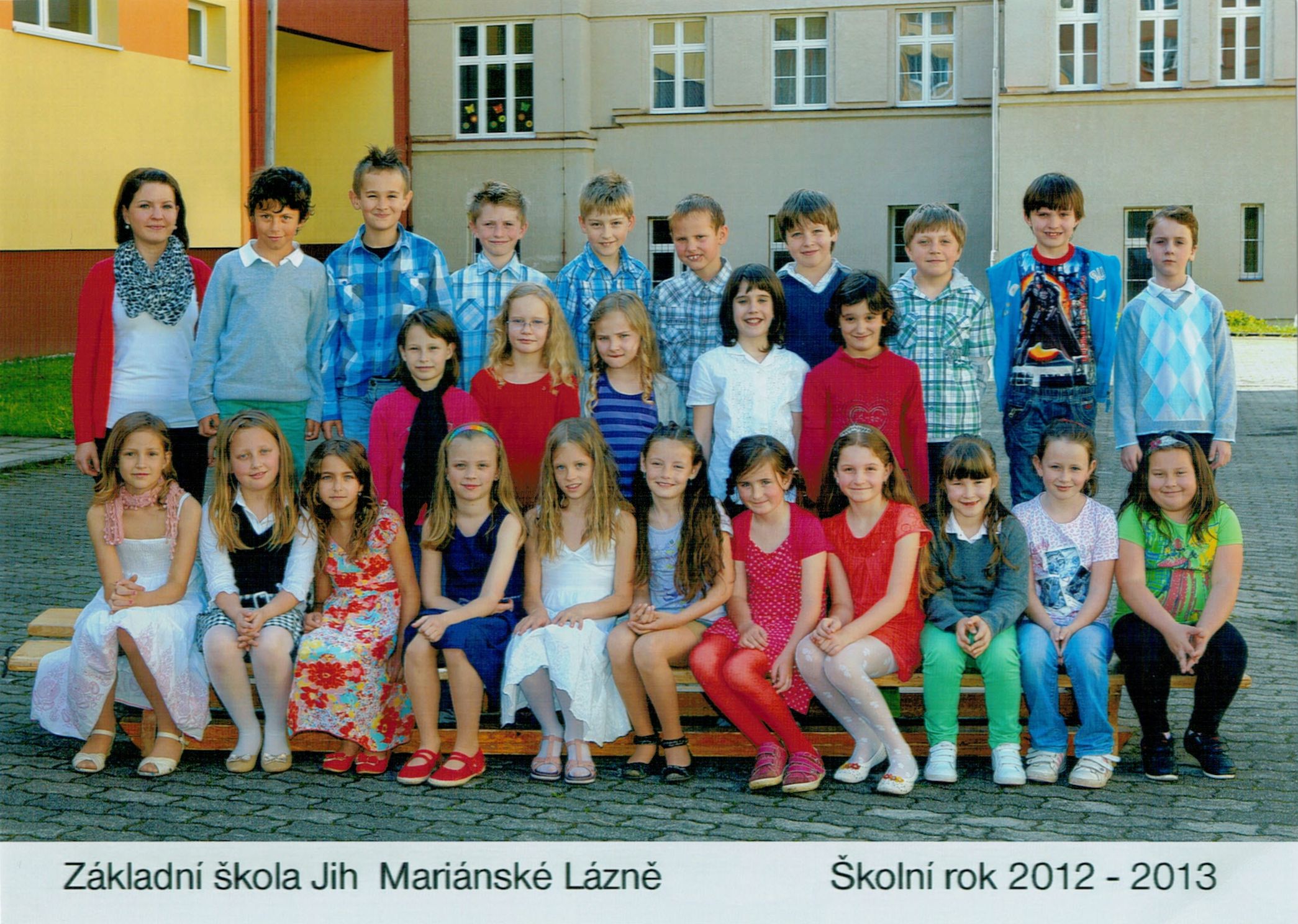 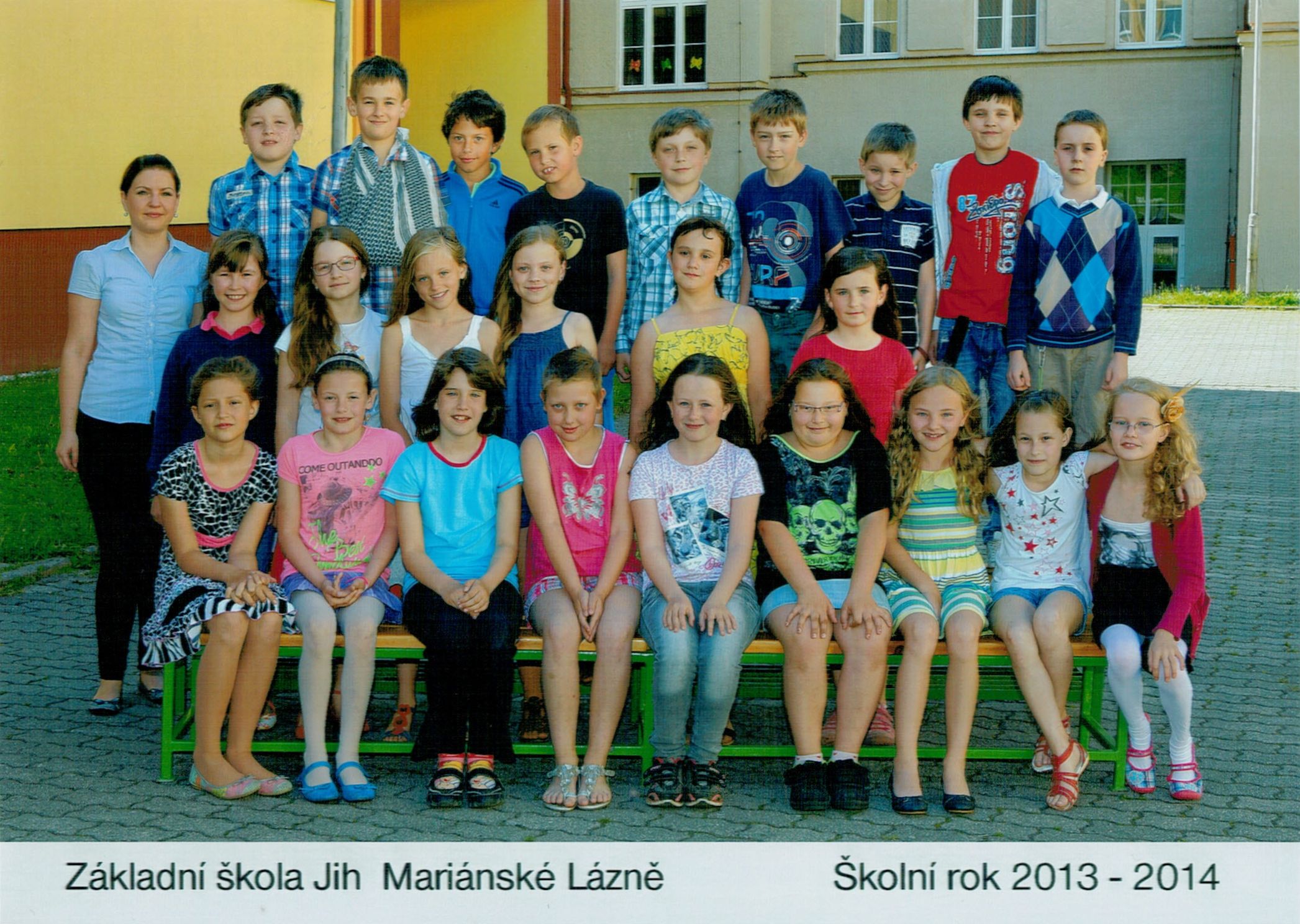 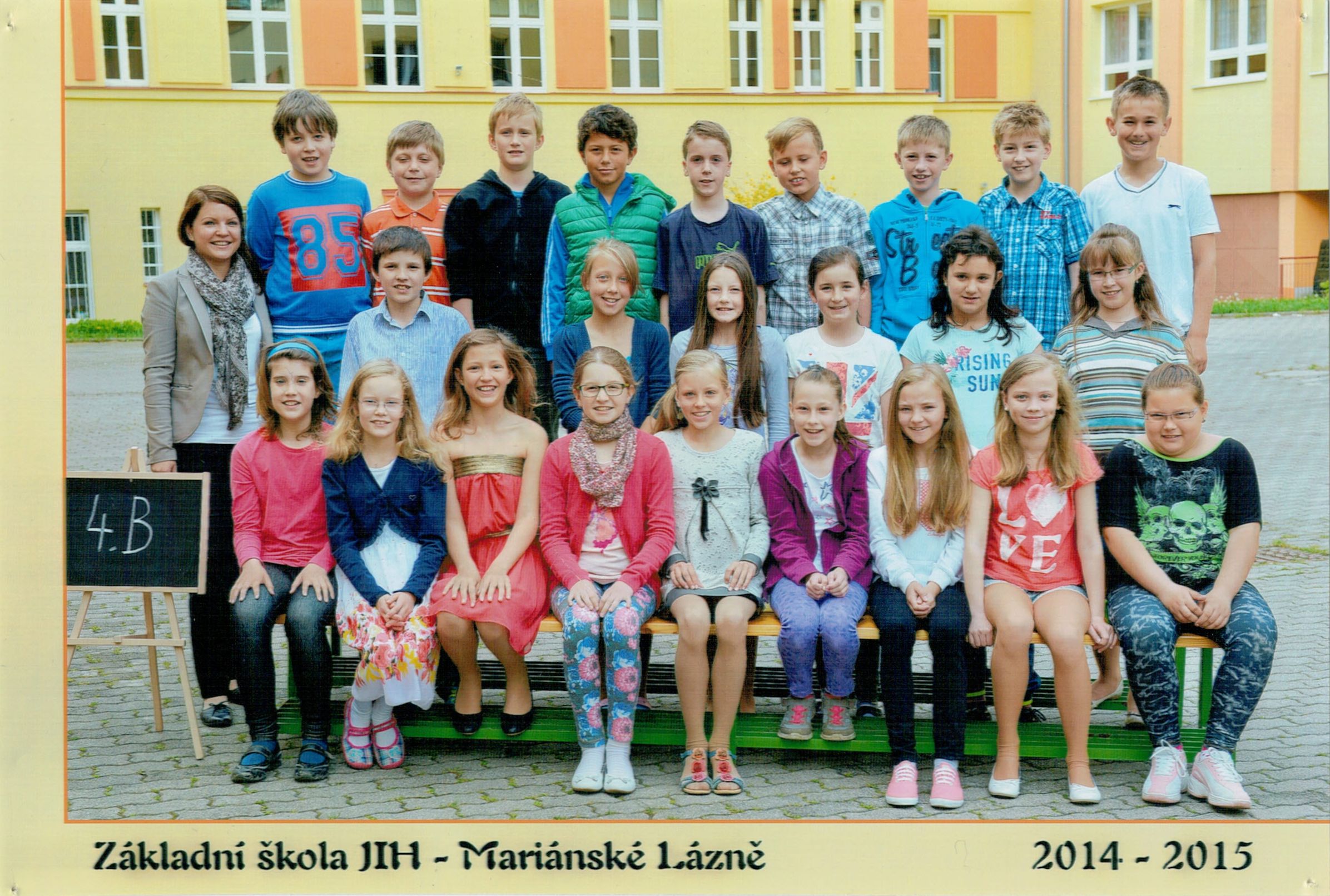 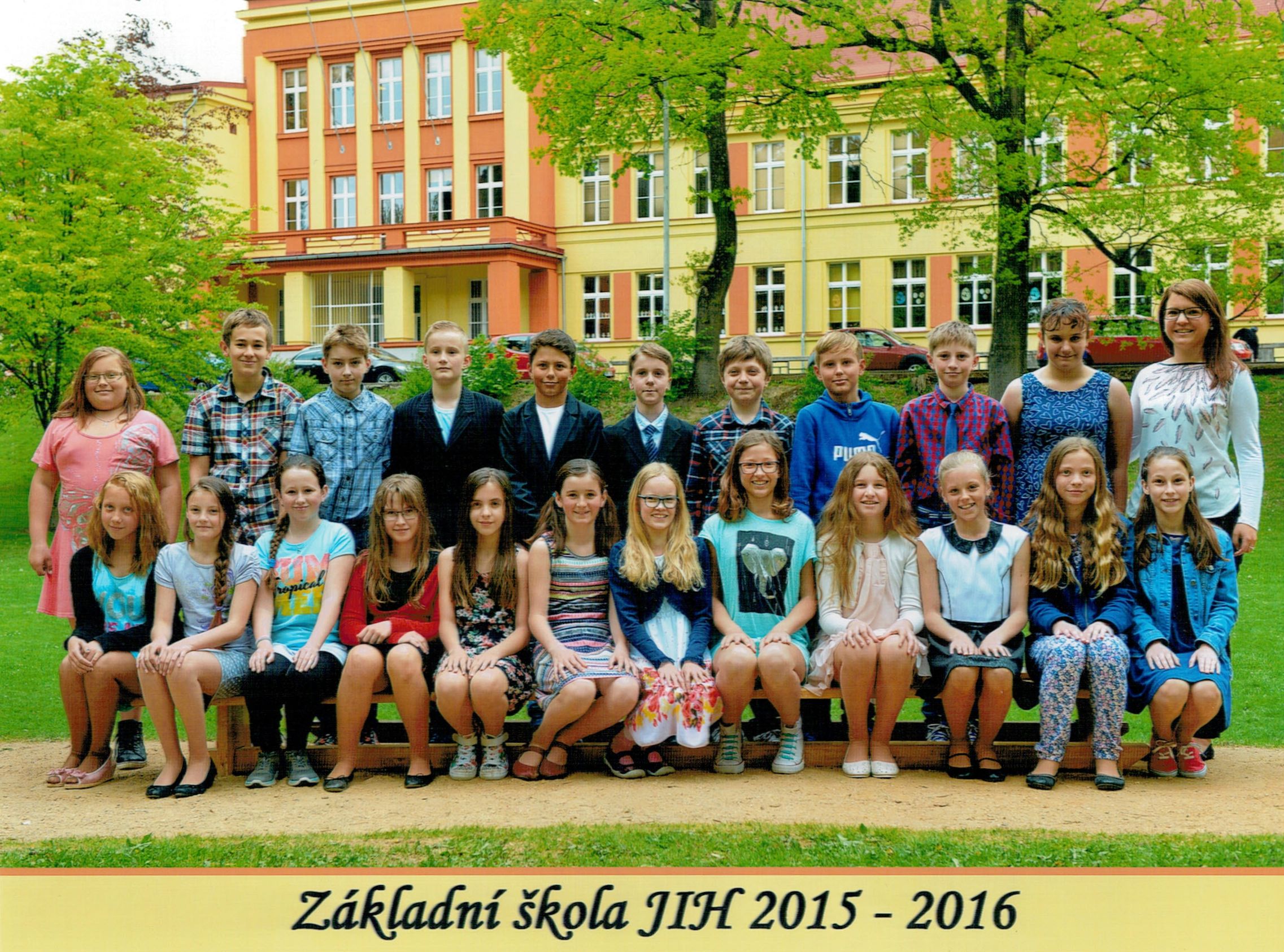 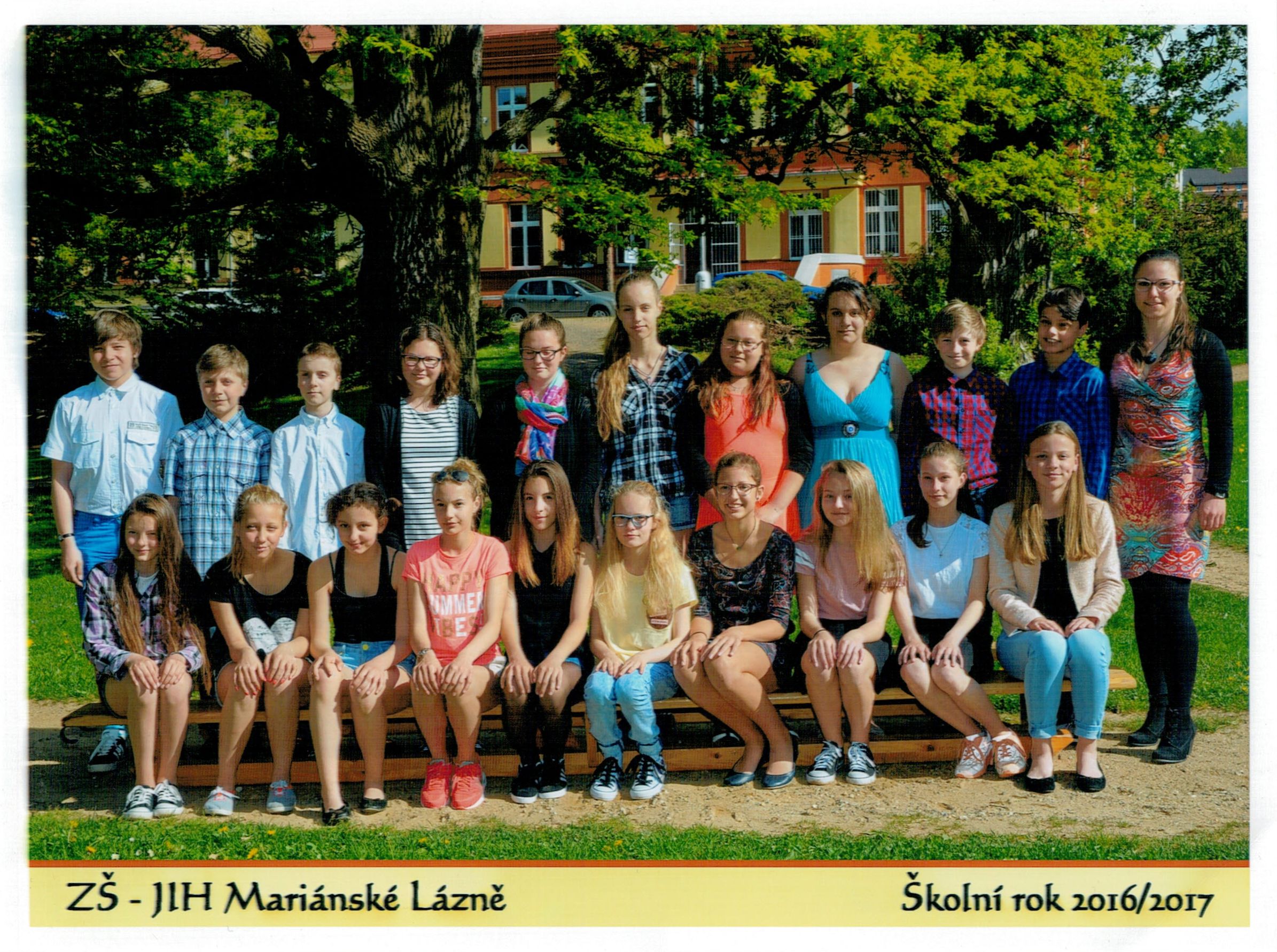 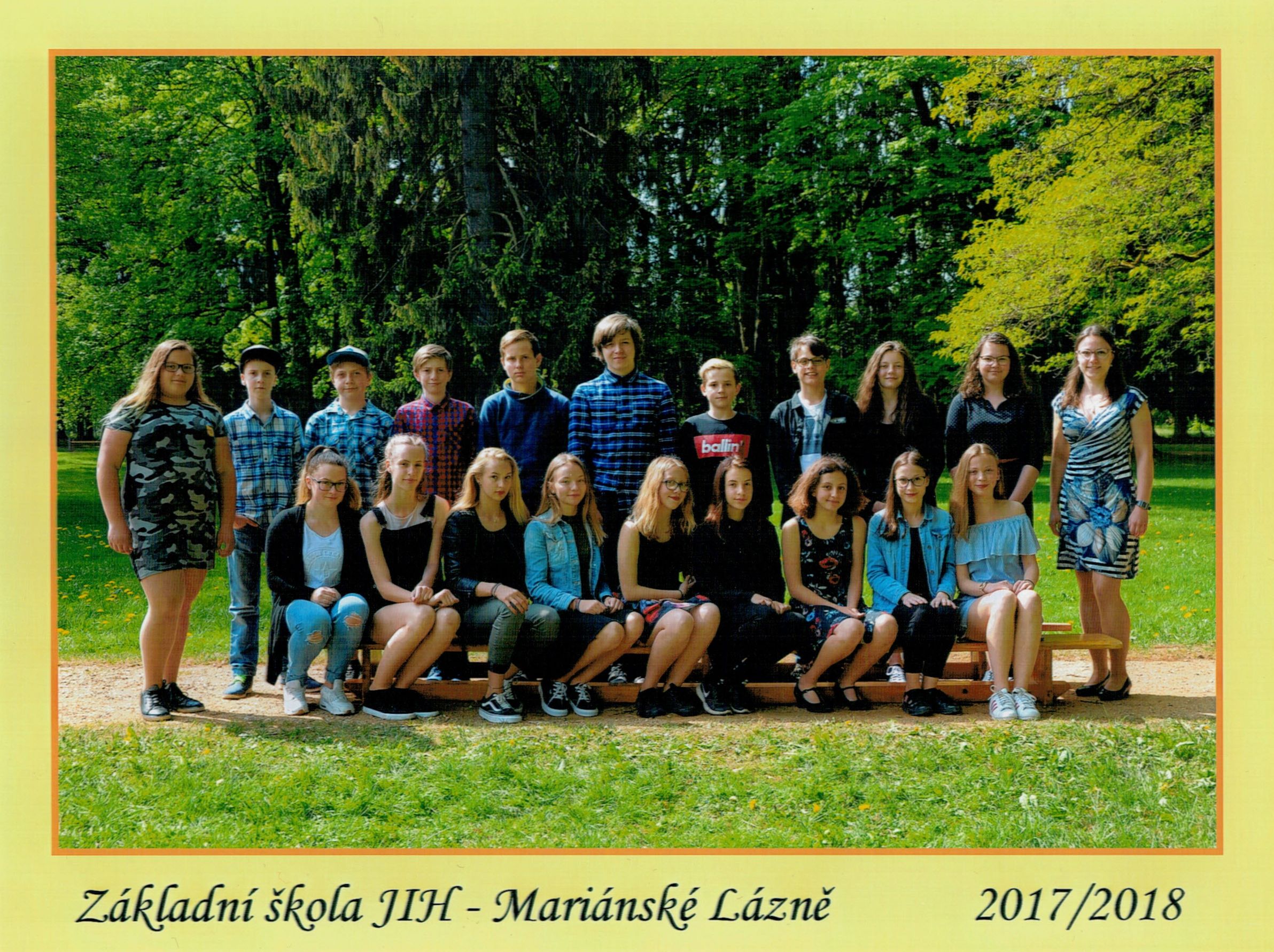 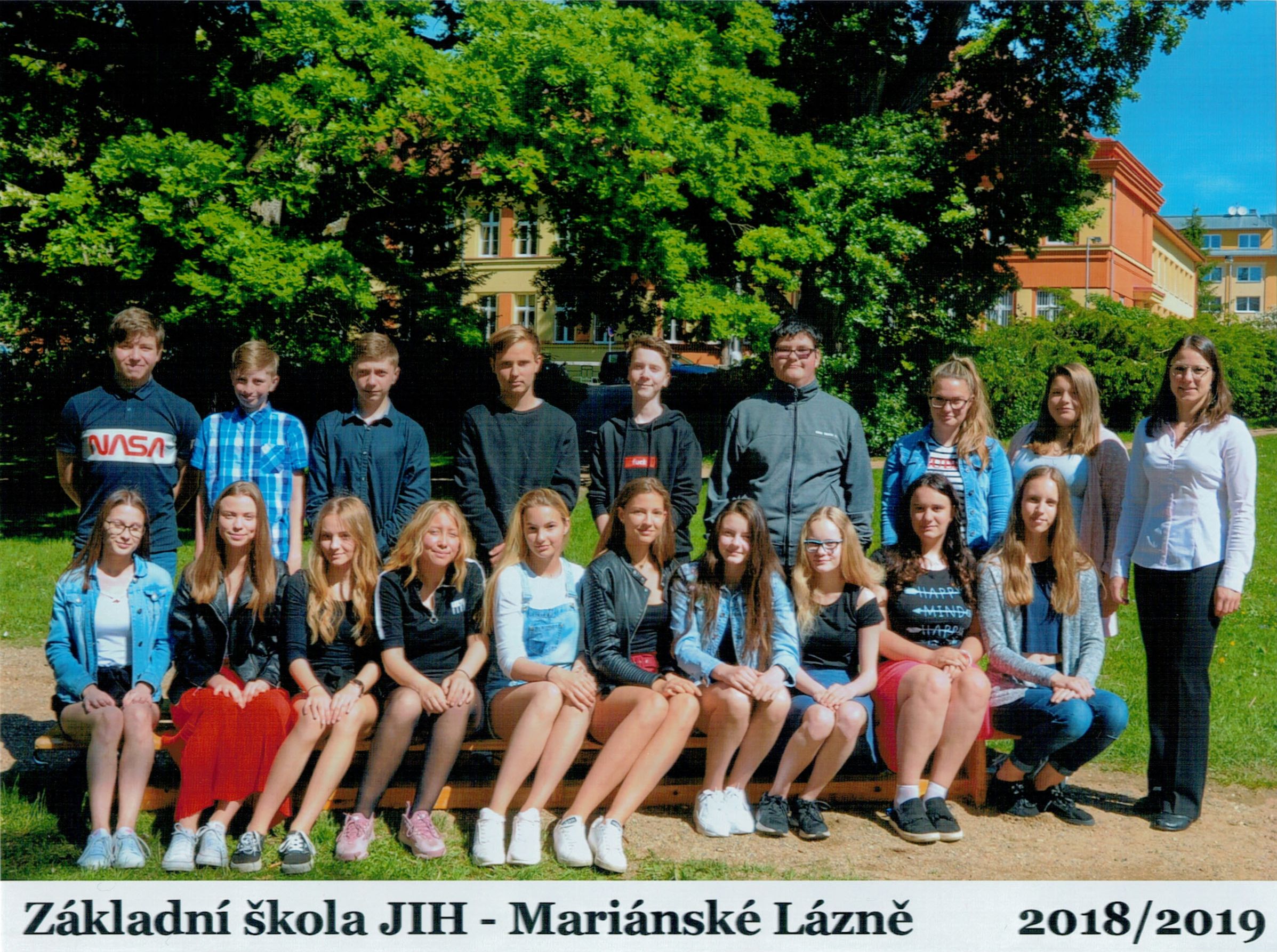 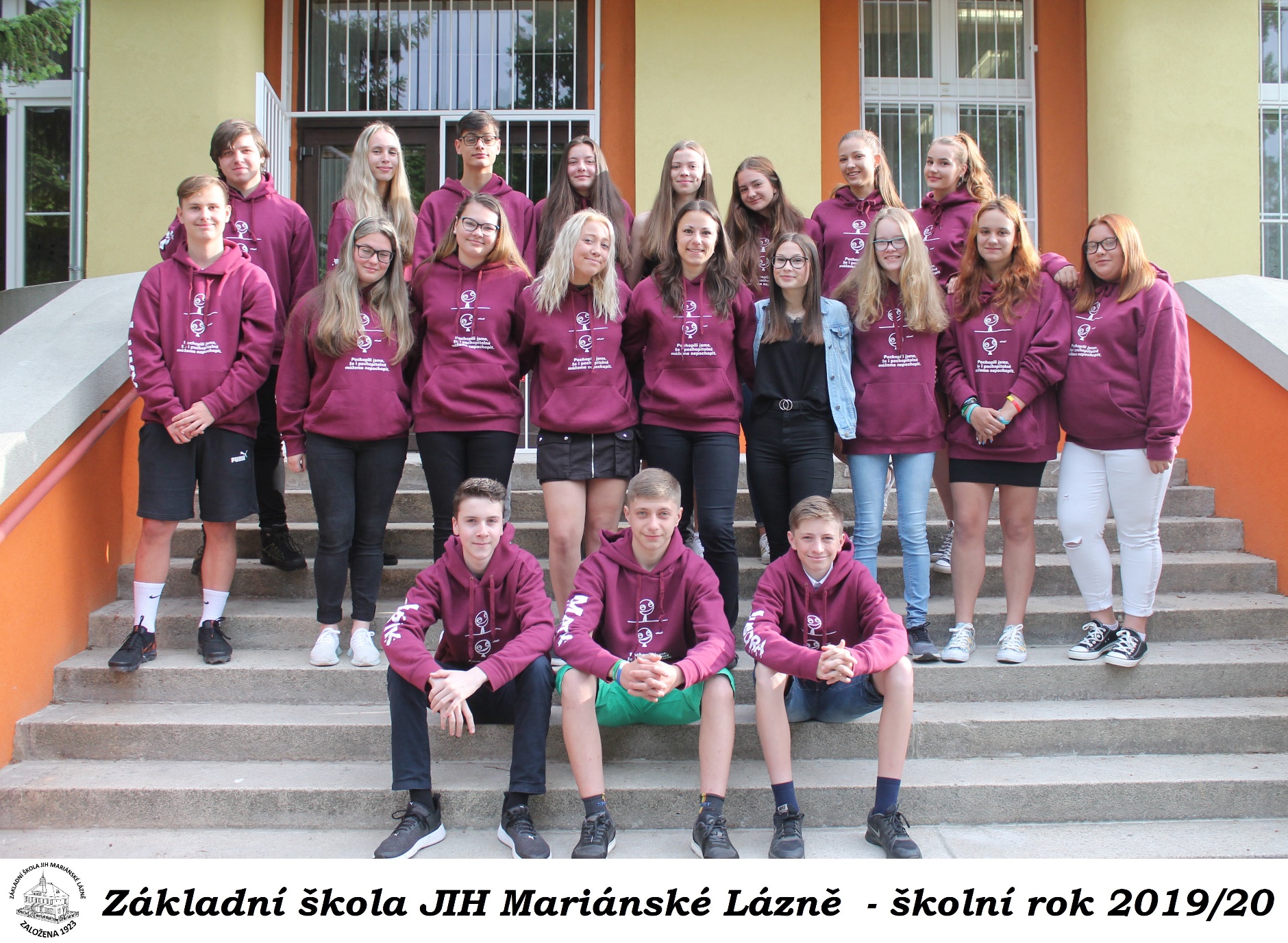 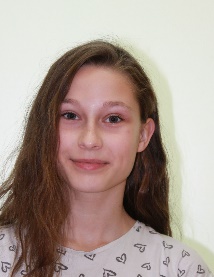 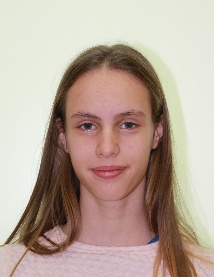 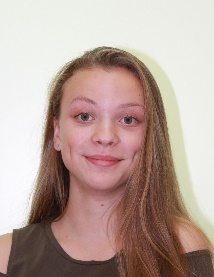 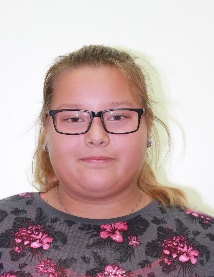 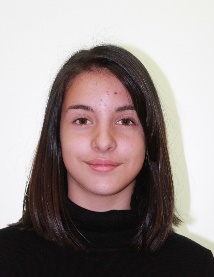 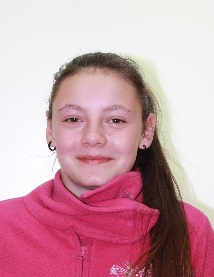 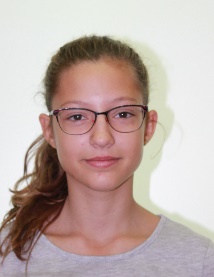 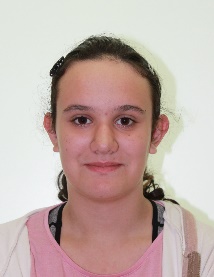 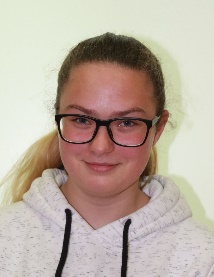 7.B
2017/2018
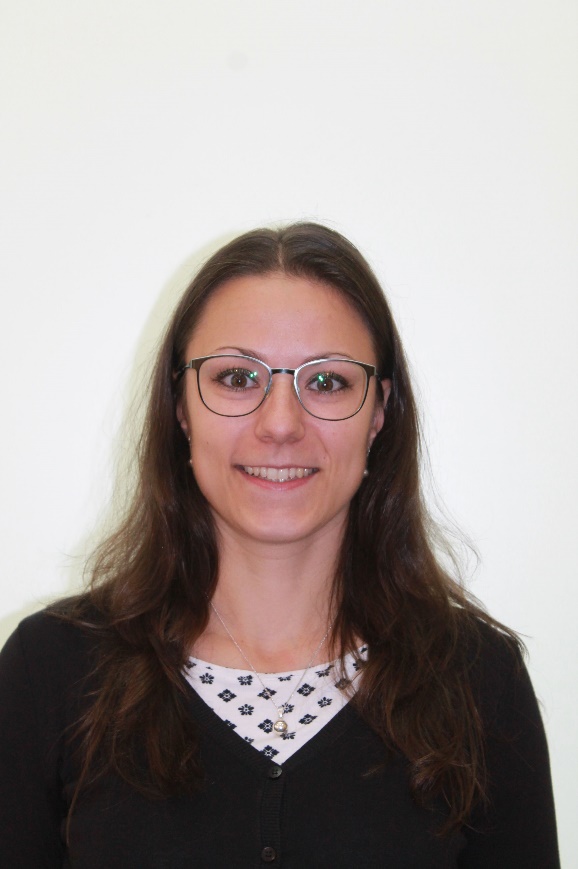 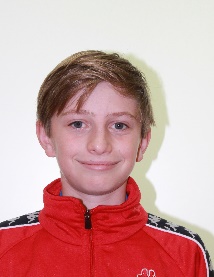 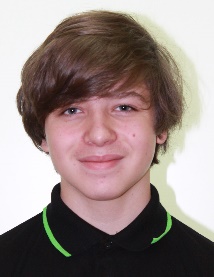 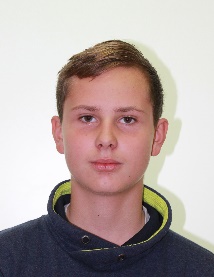 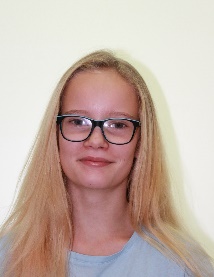 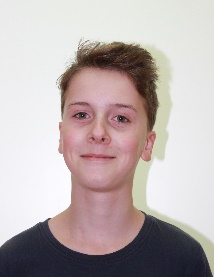 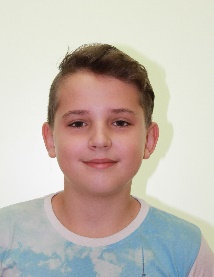 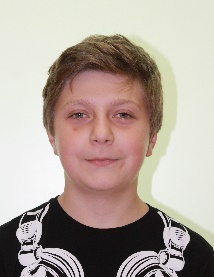 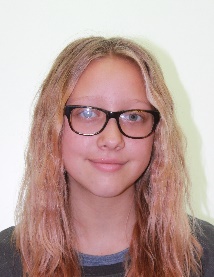 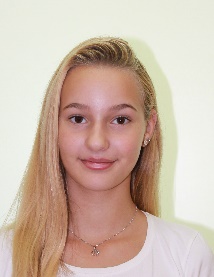 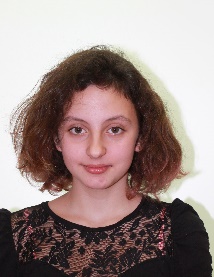 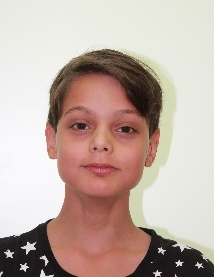 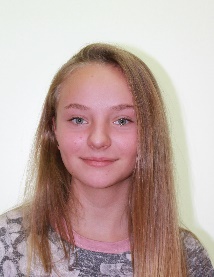 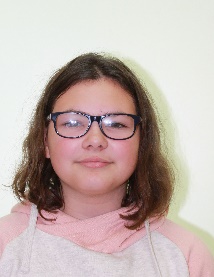 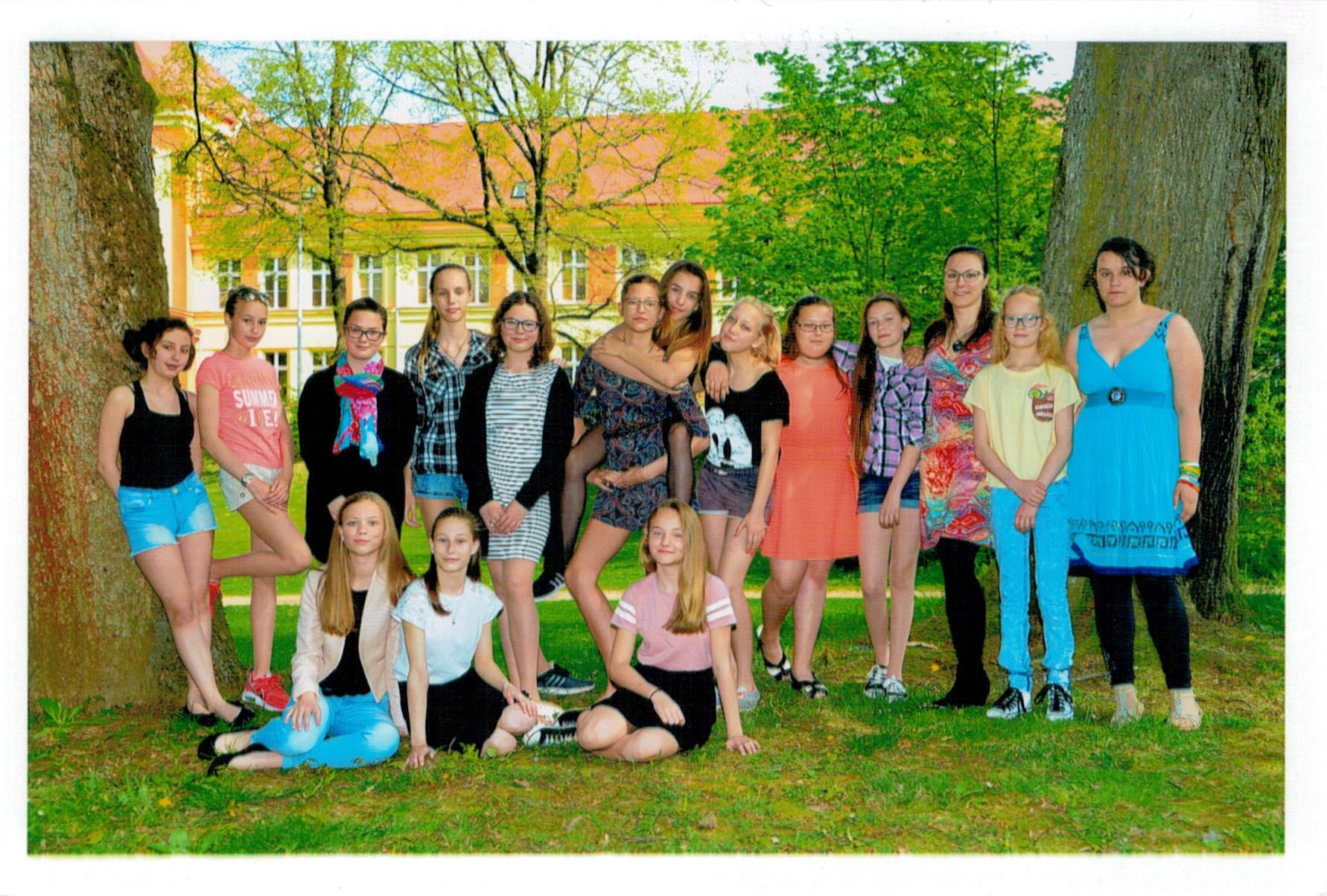 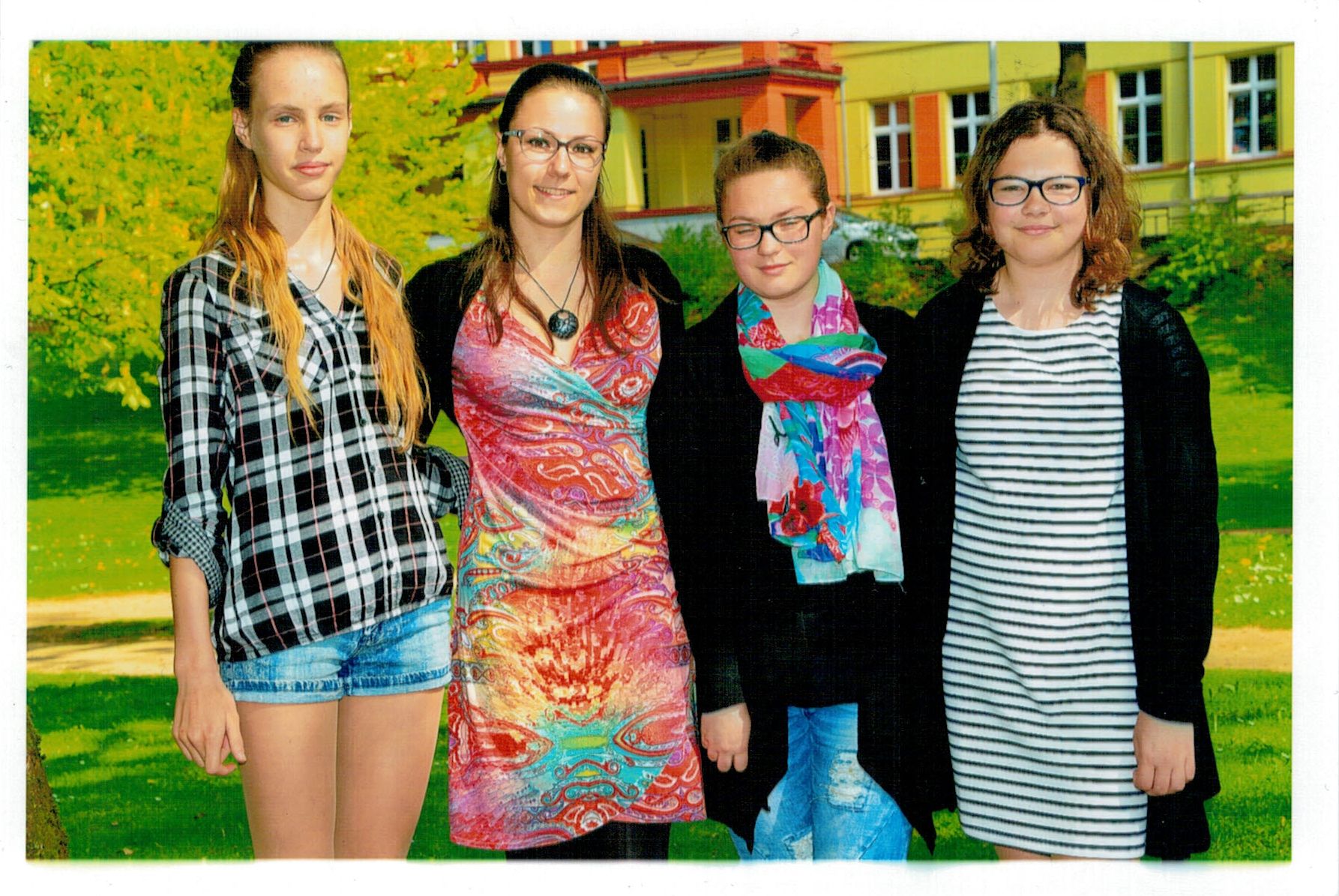 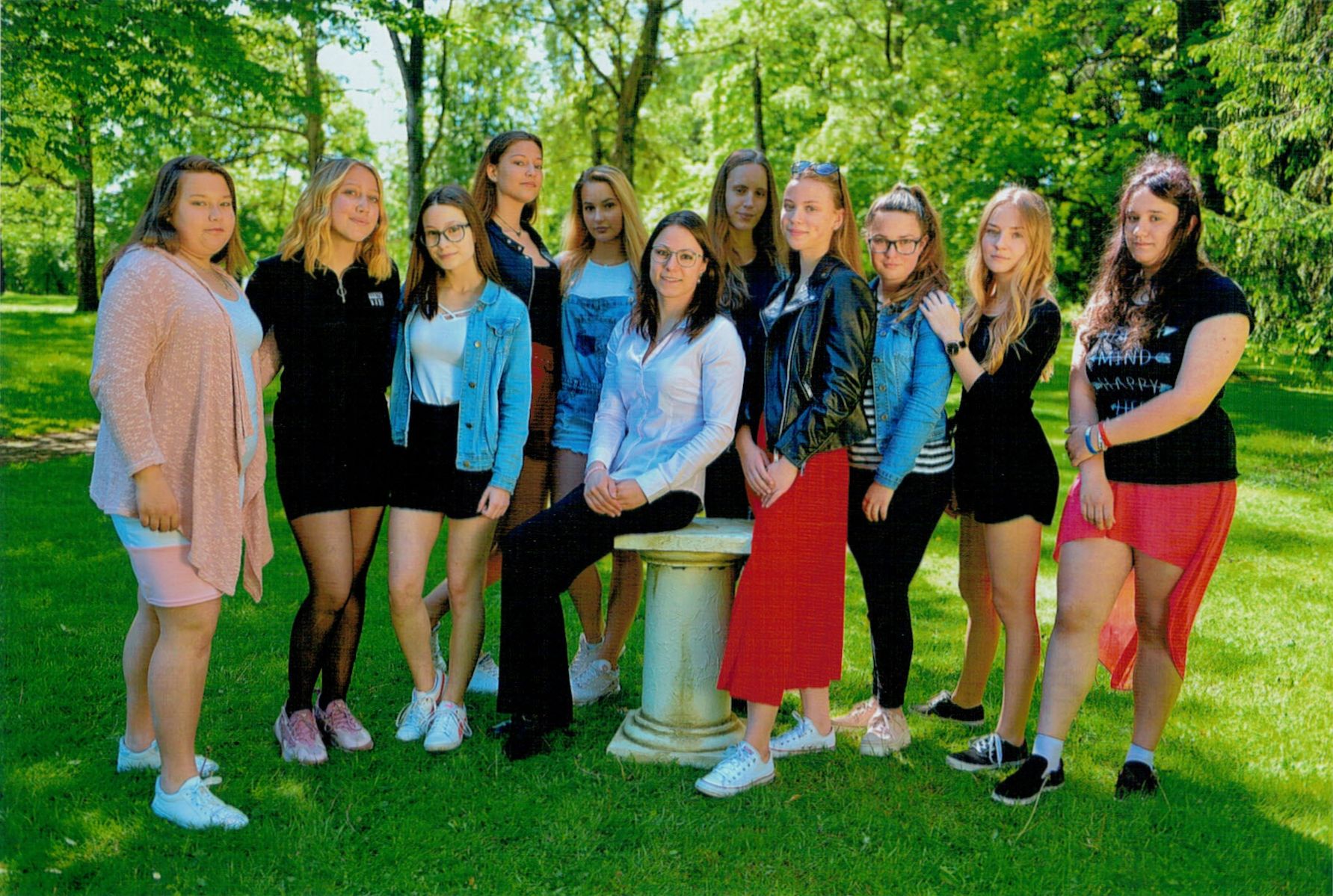 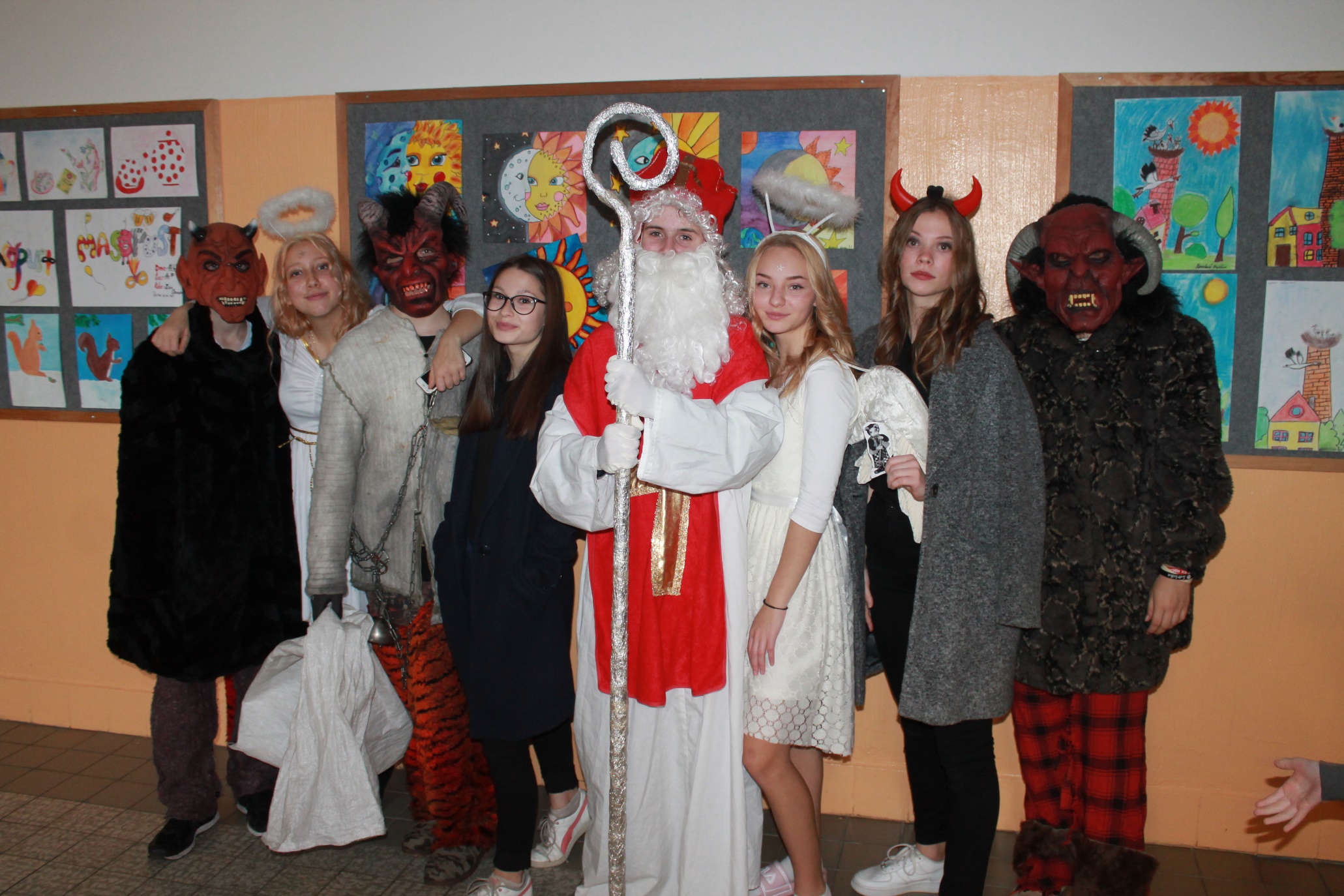